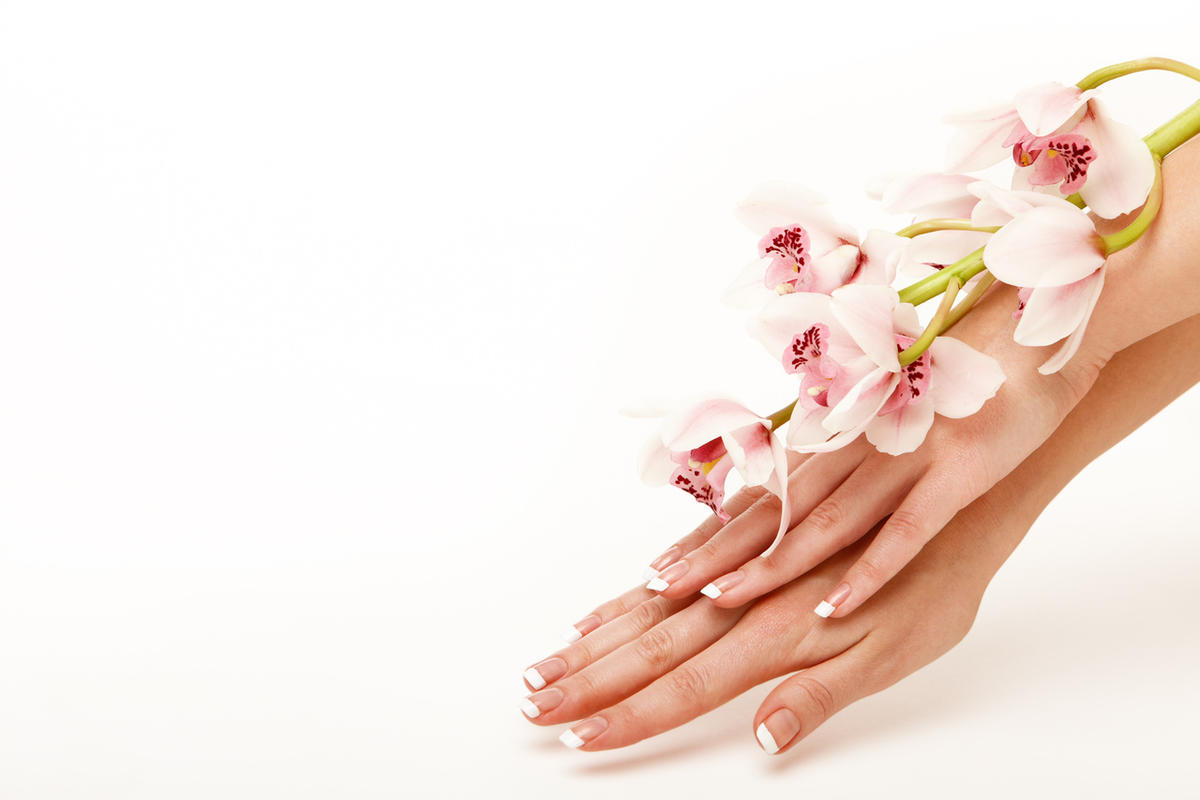 Я , Фахрисламова Милана Александровна, работаю  воспитателем в МАДОУ 
«Детский сад №404».И у каждого человека есть свой талант. 
И вот мои таланты.
Ногтевой дизайн
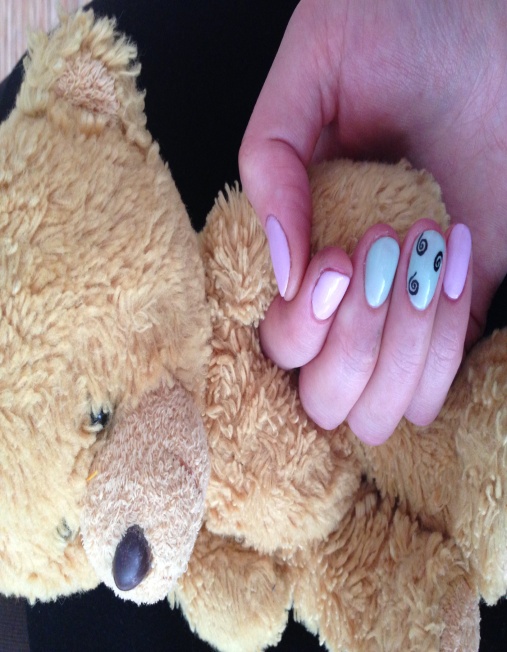 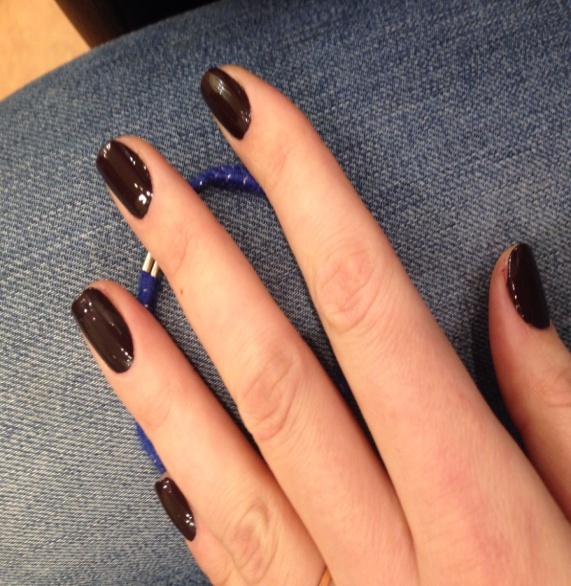 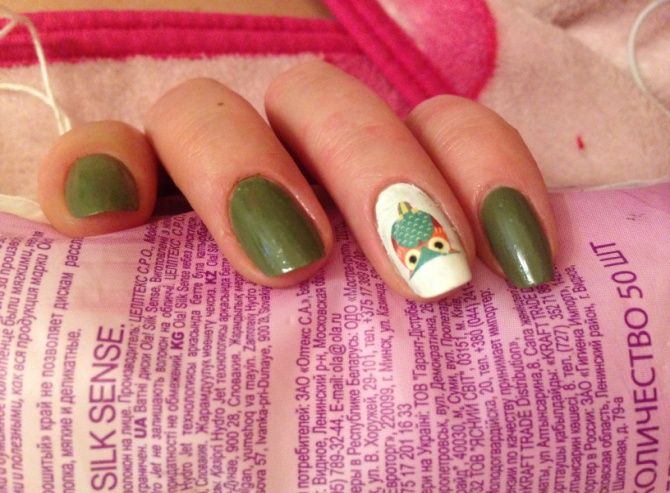 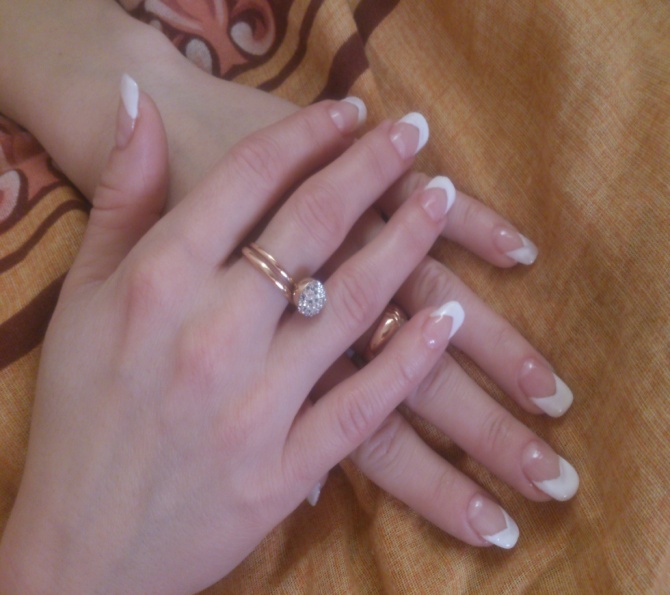 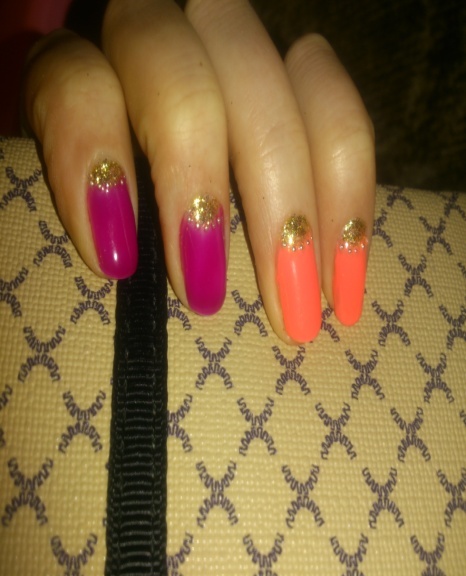 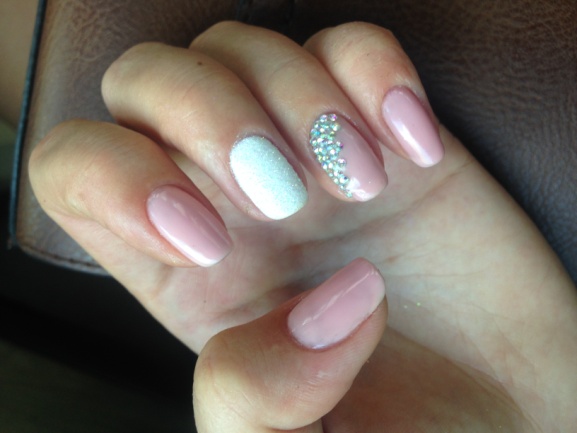 Изготовление дизайнерских цветов
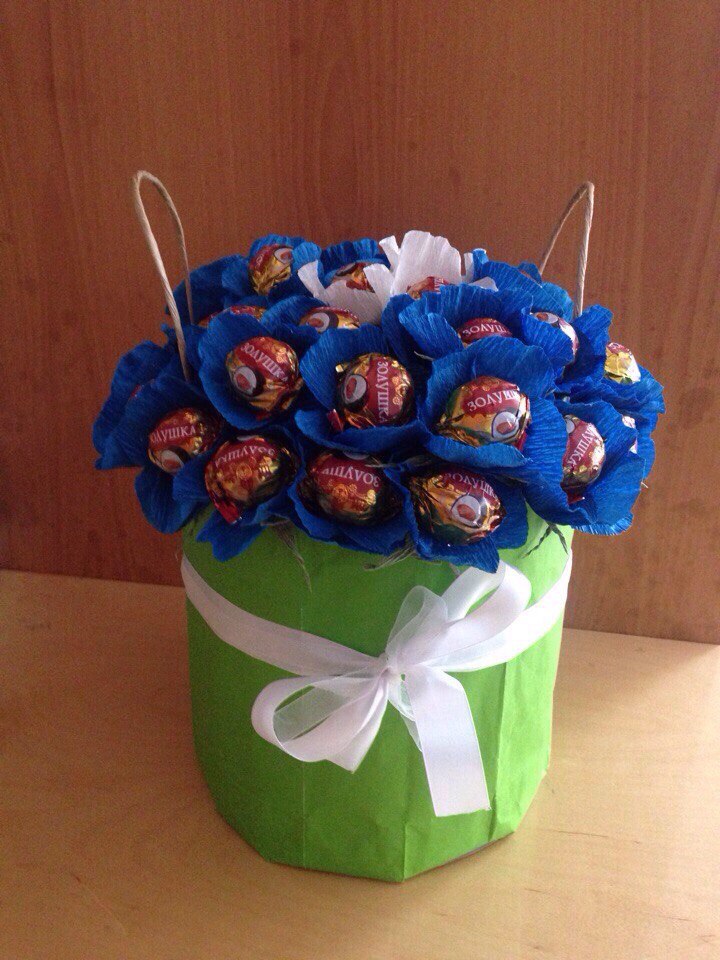 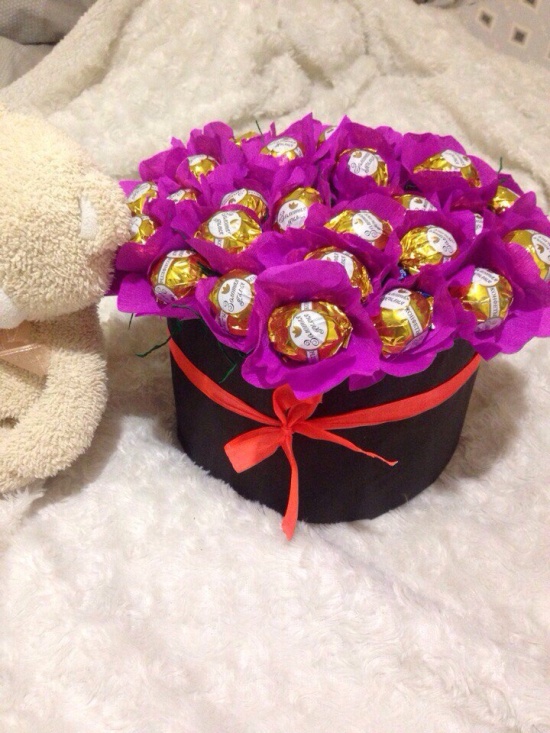 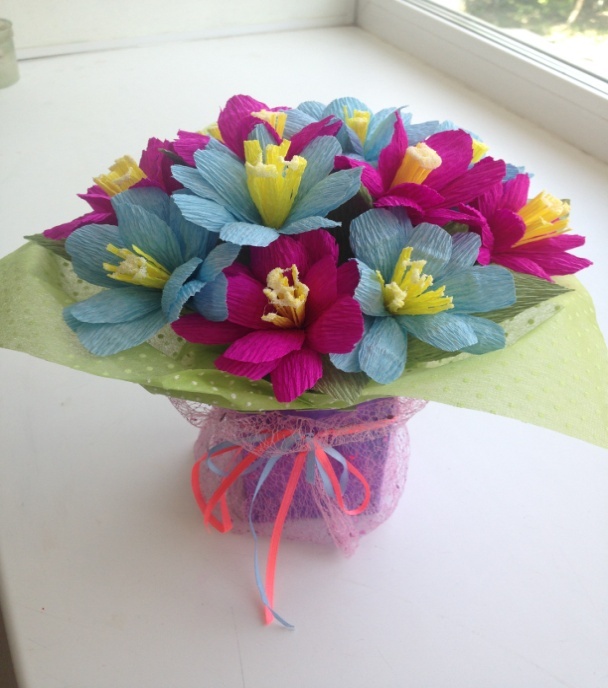 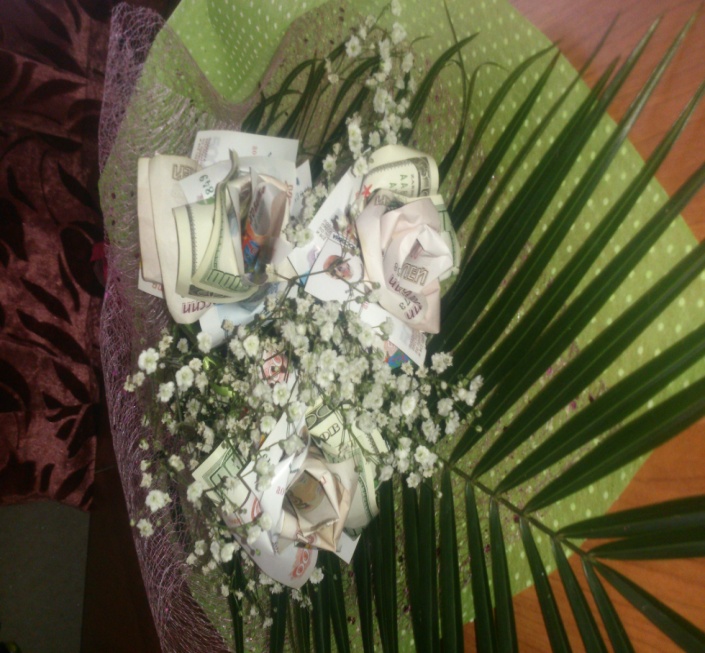 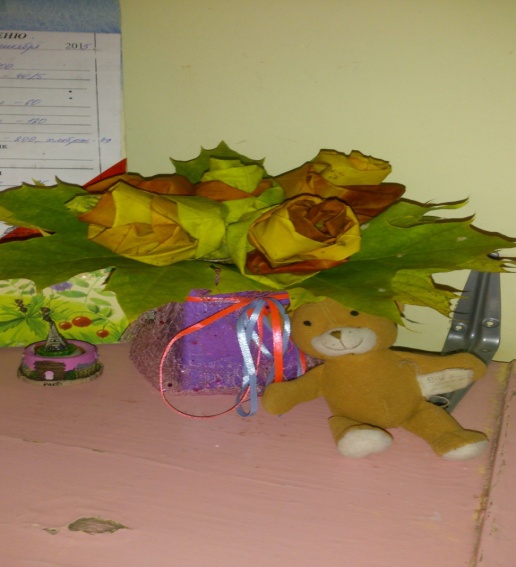